BAGIAN VIIIMANUSIA DAN INFORMASI
Sistem Informasi Manajemen
1
LINGKUNGAN TI
Tiga komponen sistem teknologi informasi:
Manusia
Informasi
Teknologi informasi
TI tidak hanya berhubungan dengan bagaimana menyimpan dan memproses informasi.
Permasalahan TI mencakup: pemanfaatan, kepemilikan, dan perlindungan.
Sistem Informasi Manajemen
2
LINGKUNGAN TI
Prinsip penting lingkungan informasi adalah: menciptakan stabilitas tanpa stagnasi (kemandegan) dan perubahan tanpa chaos (kekacauan).
Pemanfaatan TI secara bertanggungjawab membutuhkan pemahaman tentang:
Peran penting etika dalam kepemilikan dan pemanfaatan informasi.
Peran penting perlindungan privasi dan cara-cara mengkompromikan problem privasi.
Sistem Informasi Manajemen
3
LINGKUNGAN TI
Ancaman terhadap informasi dan cara melindunginya.
TI adalah sarana untuk meningkatkan efektifitas dan efisiensi interaksi sosial dan ekonomi antar manusia, yang sekaligus membuka peluang bagi siapapun untuk menyalahgunakannya.
Contoh pelanggaran etika (etika memiliki posisi lebih tinggi dari hukum):
Menkopi, menggunakan, dan mendistribusikan software secara ilegal.
Sistem Informasi Manajemen
4
LINGKUNGAN TI
Pegawai memanfaatkan database perusahaan untuk mendapatkan informasi guna kepentingan pribadi (yang berpotensi merugikan orang lain atau mengganggu privasi orang lain).
Organisasi mengumpulkan, membeli, dan menggunakan informasi tanpa melakukan pengecekan atas validitas dan keakuratannya.
Pembuatan dan penyebaran virus .
Penjualan sistem tanpa pengujian, yang bisa menimbulkan kecelakaan bagi penggunanya.
Merusak sistem, mencuri password dan informasi.
Sistem Informasi Manajemen
5
ETIKA DALAM TI
Etika adalah prinsip dan standar sebagai pedoman dalam berinteraksi dengan orang lain secara saling menguntungkan.
Terdapat dua faktor yang mempengaruhi etika:
Struktur etika,  adalah standar etika sesuai dengan pengalaman hidup masing-masing orang.
Tantangan etika, tekanan lingkungan hidup yang  menantang konsistensi penerapan etika.
Sistem Informasi Manajemen
6
ETIKA DALAM TI
Konsekuensi
Opini
Publik
Pelanggaran
Berat Etika
Potensi
Dampak
Negatif
Pelanggaran
Etika
Sangat Berat
Keterkaitan
Kecepatan
Pengaruh
Negatif
Target
Pencapaian
Hasil
Pelanggaran
Ringan Etika
STRUKTUR ETIKA
Sistem Informasi Manajemen
7
ETIKA DALAM TI
Konsekuensi. Seberapa besar atau seberapa kecil keuntungan atau kerugian yang akan ditimbulkan oleh keputusan tertentu?
Opini publik. Bagaimana persepsi atas potensi reaksi negatif masyarakat terhadap tindakan yang dilakukan?
Potensi dampak negatif. Bagaimana potensi dampak negatif atas tindakan yang dilakukan?
Sistem Informasi Manajemen
8
ETIKA DALAM TI
Kecepatan pengaruh negatif.  Seberapa lama pengaruh negatif atas tindakan yang dilakukan akan terjadi?
Keterkaitan. Seberapa banyak orang yang akan terkena dampak negatif dari tindakan yang dilakukan?
Pencapaian hasil. Seberapa banyak orang yang akan terkena dampak dari tindakan yang dilakukan.
Sistem Informasi Manajemen
9
KEKAYAAN INTELEKTUAL
Kekayaan intelektual (intelectual property), adalah hasil pekerjaan kreatif yang melekat dalam produk tertentu, seperti musik, novel, lukisan, dan ornamen. Kekayaan intelektual dilindungi secara hukum dalam bentuk copyright. 
Dalam fair use doctrine (prinsip penggunaan secara bertanggungjawab), copyright dapat digunakan secara terbatas, dengan tanpa mengeksploitasinya, misalnya untuk kepentingan pengajaran dst. Yang harus dicegah adalah pembajakan (pirated) atas copyright.
Sistem Informasi Manajemen
10
PRIVASI
Privasi (privacy) adalah hak untuk tinggal sendirian pada saat diinginkan, atau hak untuk mengendalikan kepemilikan tertentu.
Pemanfaatan TI tidak boleh melanggar privasi, karena masalah privasi dapat diganggu secara elektronik, dengan motif yang mungkin sangat sederhana, yaitu rasa ingin tahu (curiosity).
Pemasangan key logger atau key trapper, adalah salah salah satu pelanggaran privasi dengan cara merekam aktivitas seseorang dalam komputer.
Sistem Informasi Manajemen
11
PRIVASI
Dilema Privasi Konsumen:
Konsumen ingin dikenal siapa dia, tetapi juga ingin dijaga privasinya.
Konsumen ingin dipenuhi harapannya, tetapi tidak ingin dikenali terlampau dalam tentang kebiasaan dan keinginannya.
Konsumen ingin dikenalkan produk dan jasa yang diinginkannya, tetapi tidak ingin dibanjiri dengan iklan-iklan yang tidak dia inginkan.
Sistem Informasi Manajemen
12
PENCURIAN IDENTITAS
Pencurian identitas (identity theft), adalah pengambilan identitas seseorang untuk tujuan curang (fraud).
Phishing/carding/brand spoofing, adalah cara yang umum digunakan untuk mencuri identitas seseorang, misalnya dengan cara mengirimkan email untuk menjebak orang mengirimkan data pribadi.
Pharming, yaitu dengan cara membuat tiruan website, misalnya dalam kasus internet banking BCA (click BCA).
Sistem Informasi Manajemen
13
PRIVASI KARYAWAN
Hak perusahaan untuk mendapatkan informasi tentang karyawan serta melakukan monitoring kepada karyawan bisa disalahgunakan dengan cara menggunakan hak secara melampaui batas kewenangan. 
Perusahaan memiliki hak untuk memonitor komunikasi elektronik karyawan dalam rangka mencegah potensi penyalahgunaan teknologi.
Alasan lain monitoring karyawan secara elektronik adalah:
Untuk mendapatkan karyawan yang terbaik.
Untuk mastikan semua karyawan berperilaku tepat.
Untuk ikut bertanggungjawab atas tindakan karyawan yang tidak tepat.
Sistem Informasi Manajemen
14
PRIVASI KARYAWAN
Hardware key logger adalah teknologi untuk monitoring pengguna TI, yaitu dengan cara merekam aktivitas penggunaan TI dari keyboard hingga ke motherboard. 
Cookies adalah file yang berisi informasi tentang aktivitas seseorang melalui website, misalnya rekaman tentang seluruh website yang telah dikunjungi. Manfaat lain cookies adalah untuk merekam ID dan password agar aktivitas akses website bisa dilakukan tanpa melalui seluruh proses identifikasi pengguna website.
Sistem Informasi Manajemen
15
PRIVASI KARYAWAN
SPAM, adalah email tanpa otorisasi atau email sampah yang ditujukan untuk mengiklankan produk atau jasa tertentu.
ADWARE, adalah software untuk iklan yang secara otomatis akan terpasang pada komputer pada saat seseorang mengunduh program gratis dari suatu website. Adware terhubung dalam sejumlah tampilan “I Agree” yang secara tidak sengaja akan di klik oleh pengguna komputer.
Sistem Informasi Manajemen
16
PRIVASI KARYAWAN
SPYWARE disebut juga dengan sneak-ware atau stealthware, adalah software untuk merekam secara ilegal informasi tentang pengguna komputer dan komputer yang digunakan dan melaporkannya kepada seseorang.
Weblog, adalah data pengunjung website yang disimpan secara otomatis dalam server.
Sistem Informasi Manajemen
17
PRIVASI KARYAWAN
Clickstream, adalah software untuk merekam informasi tentang kegiatan web surfing seseorang.
Anonimous Web Browsing (AWB), adalah software untuk melindungi aktivitas browsing dengan cara menghapus data kunjungan website secara otomatis.
Sistem Informasi Manajemen
18
KEJAHATAN KOMPUTER (CYBER CRIME)
Hackers, adalah ahli komputer yang menyalahgunakan keahliannya untuk memasuki atau merusak sistem komputer milik orang lain.
Virus, adalah software yang dibuat untuk mengganggu bahkan merusak sistem komputer, termasuk data dan informasi yang ada di dalamnya.
Sistem Informasi Manajemen
19
KEJAHATAN KOMPUTER (CYBER CRIME)
Worm, adalah virus komputer yang mampu menyebar secara otomatis, bukan hanya dari file ke file, tetapi juga dari komputer ke komputer, melalui jaringan TI.
Denial-of-service attack (DoS), adalah virus yang dirancang untuk membanjiri server atau jaringan dengan beragam permintaan layanan untuk memperlambat kerja komputer atau untuk menimbulkan benturan antar sistem.
Sistem Informasi Manajemen
20
PENGAMANAN KOMPUTER
Anti-virus software, yaitu software untuk mendeteksi, menghilangkan, atau mengkarantina virus komputer.
Spam protection, yaitu perlindungan terhadap spam (email yang masuk tanpa otorisasi), meskipun ada risiko bukan spam ditandai sebagai spam.
Anti-phising software, yaitu software untuk mencegah pencurian identitas.
Sistem Informasi Manajemen
21
PENGAMANAN KOMPUTER
Firewall, yaitu hardware dan/atau software untuk melindungi jaringan dan komputer dari penyusup (intruders).
Access authentication, adalah software untuk mengenali dan mengijinkan pengguna sistem masuk ke dalam sistem, baik dengan password, ID card, maupun identifikasi biometrics (identifikasi karakteristik fisik pengguna sistem, seperti finger-print dst.)
Sistem Informasi Manajemen
22
PENGAMANAN KOMPUTER
Encryption, yaitu pengacakan data atau informasi ketika dikirimkan melalui jaringan agar tidak bisa dibaca sebelum data atau informasi tersebut di decryption atau ditata ulang.
PKE (Public Key Encryption), yaitu sistem pengacakan yang disediakan untuk publik tetapi hanya bisa dibaca dengan private key encryption tertentu. Misalnya dalam transaksi bank, nasabah deberi password PKE, ketika nasabah mengirimkan data, hanya bank yang bisa mengenalinya dengan private key encryption.
Sistem Informasi Manajemen
23
KERUGIAN KEJAHATAN KOMPUTER
FBI (Federal Bureau of Investigation) memperkirakan kerugian sabotase TI mencapai $10 miliar per tahun.
Symantec, pengembang sistem pengamanan komputer terbesar, memiliki nilai pasar $19 milar, membuatnya menjadi perusahaan software terbesar di dunia.
75% kejahatan komputer dilakukan oleh oknum internal organisasi.
300 perusahaan jaringan restaurant dengan 30 karyawan untuk setiap cabang menderita rugi rata-rata $218 per karyawan per tahun.
Sistem Informasi Manajemen
24
KERUGIAN KEJAHATAN KOMPUTER
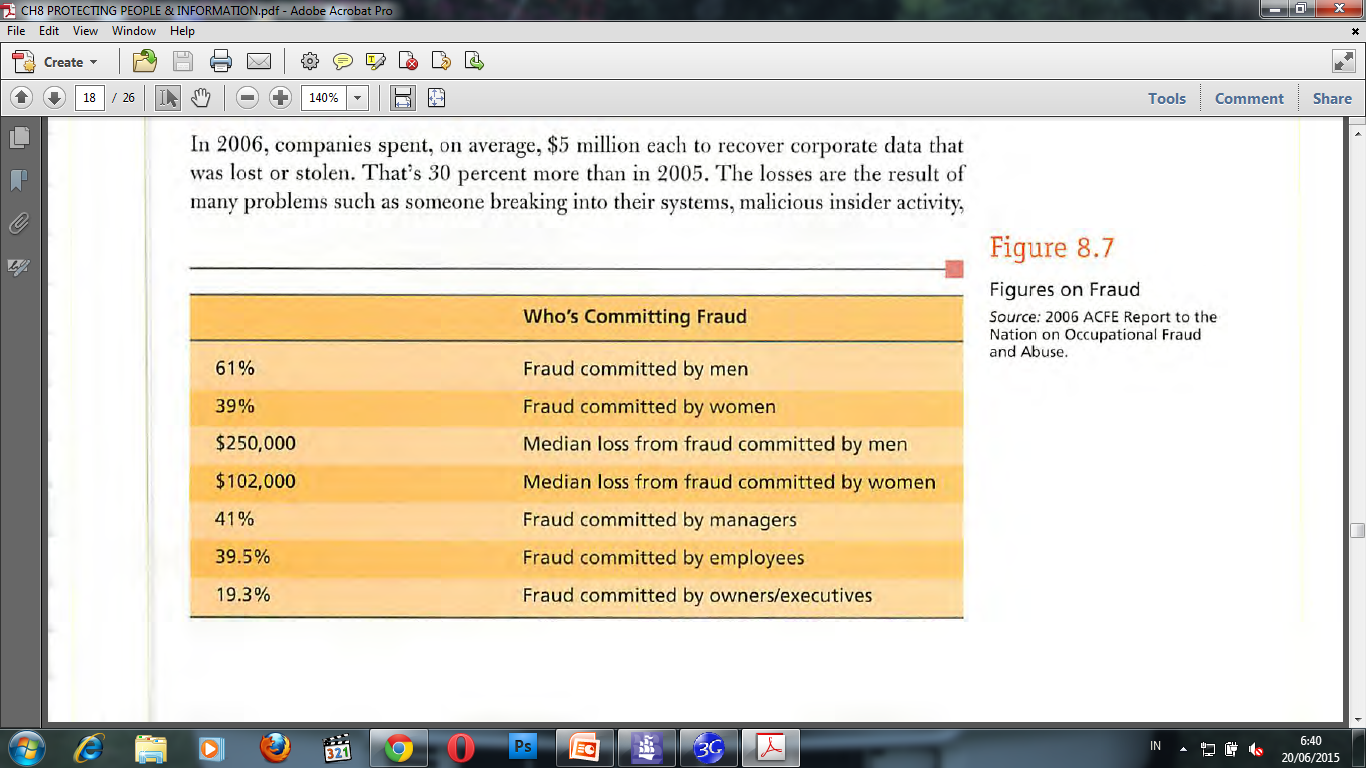 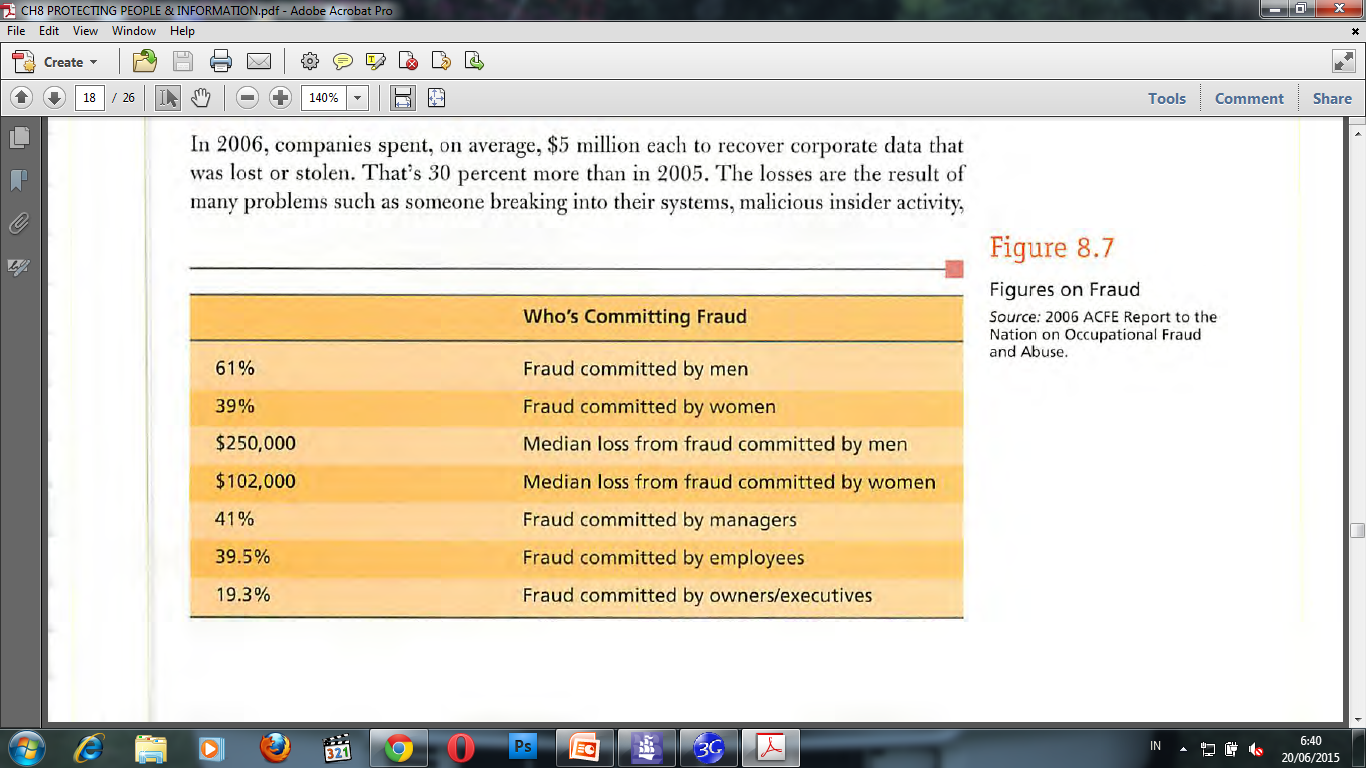 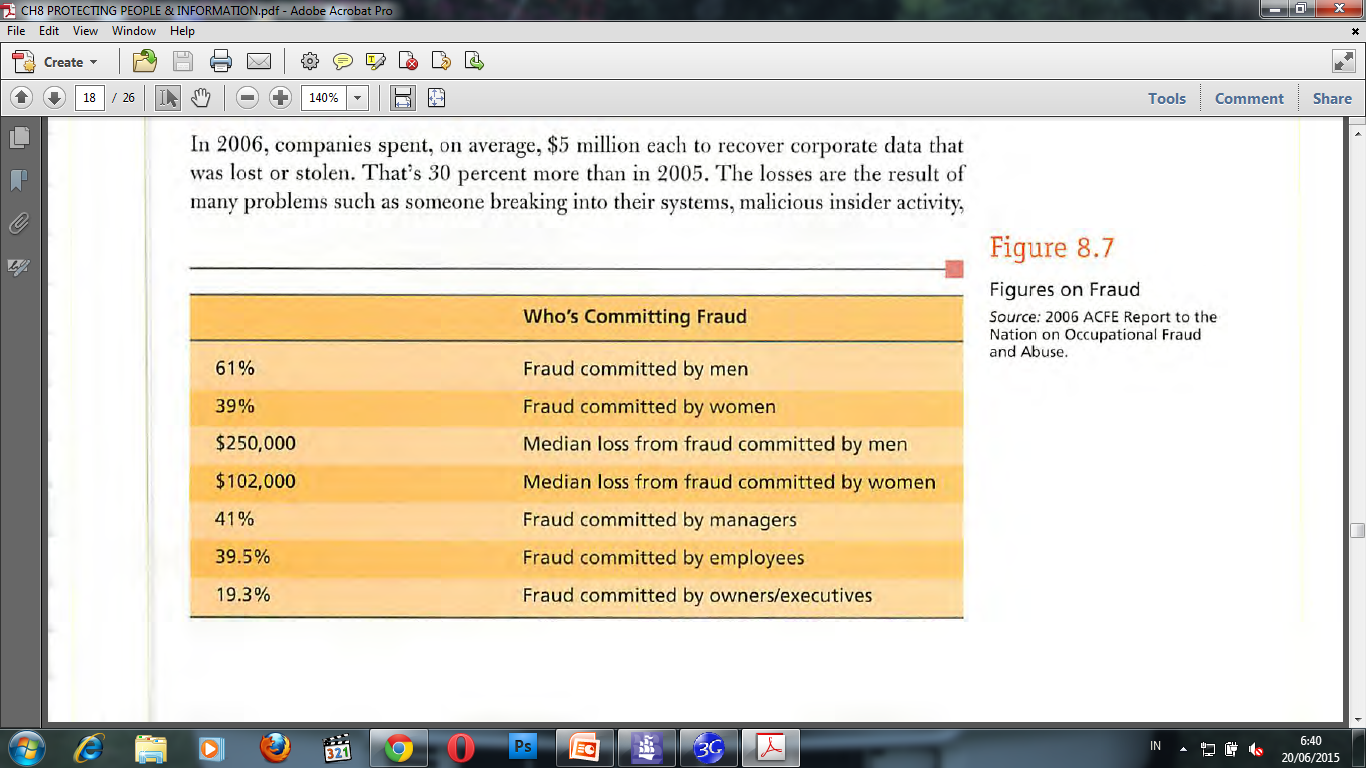 Sistem Informasi Manajemen
25
TERIMAKASIH
Sistem Informasi Manajemen
26